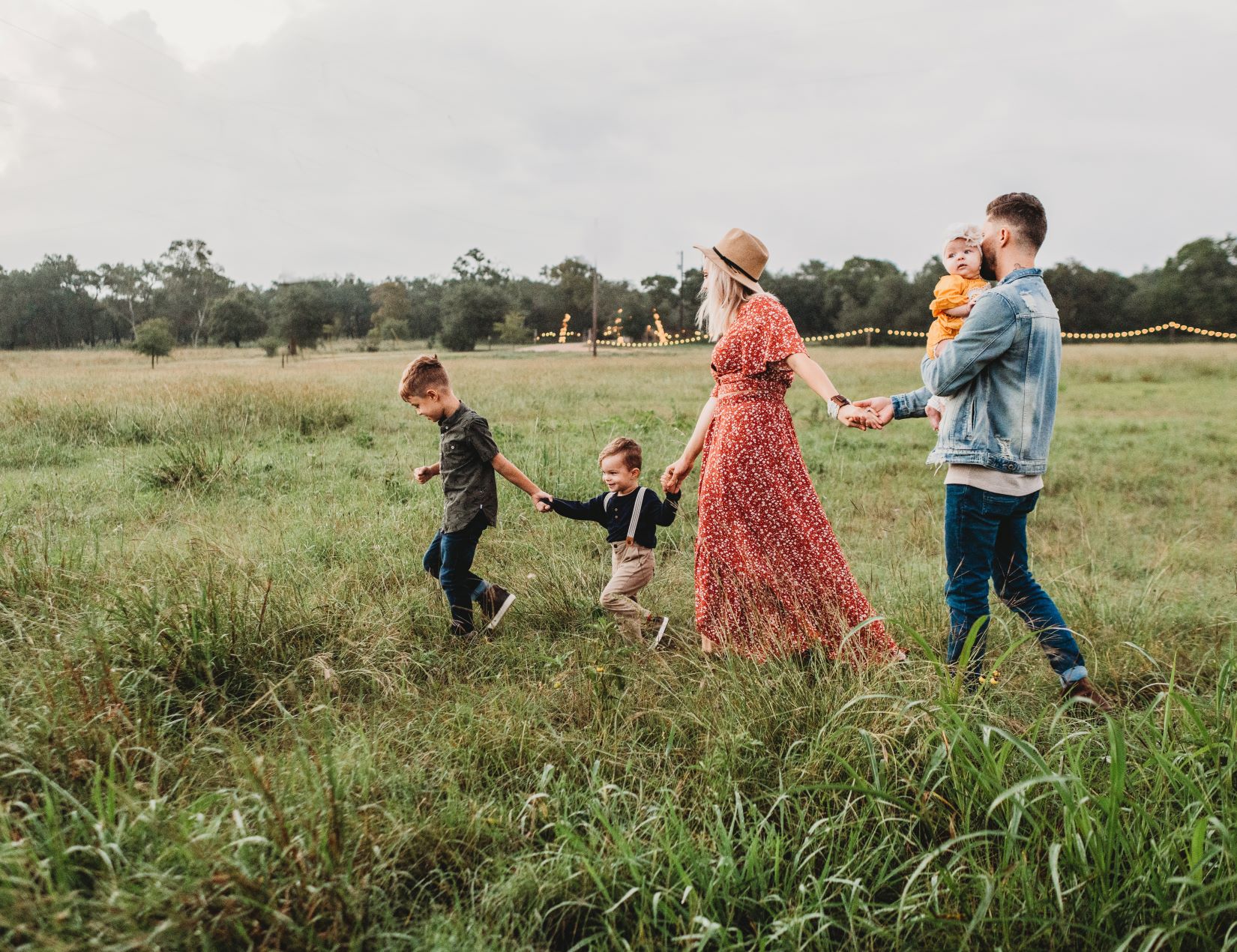 Bērnu lietu sadarbības padomes apakšgrupas
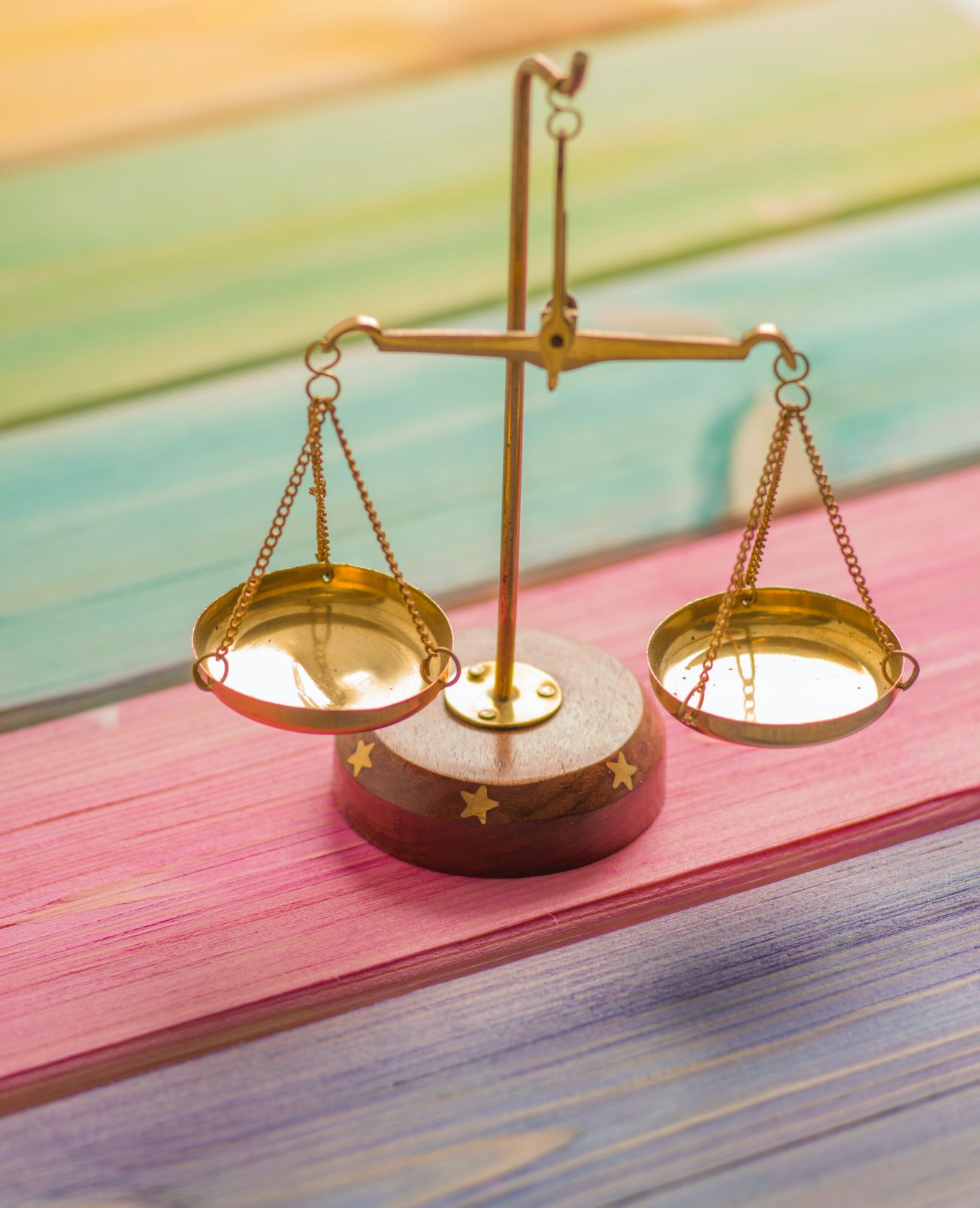 Precizēta  seksuālās vardarbības definīcija
Konceptuālas izmaiņas bērnu likumpārkāpumu regulējumā
Precizēta ziņošanas kārtība vardarbības pret bērnu gadījumos
BĒRNU TIESĪBU AIZSARDZĪBAS LIKUMA PASTĀVĪGĀ DARBA GRUPA
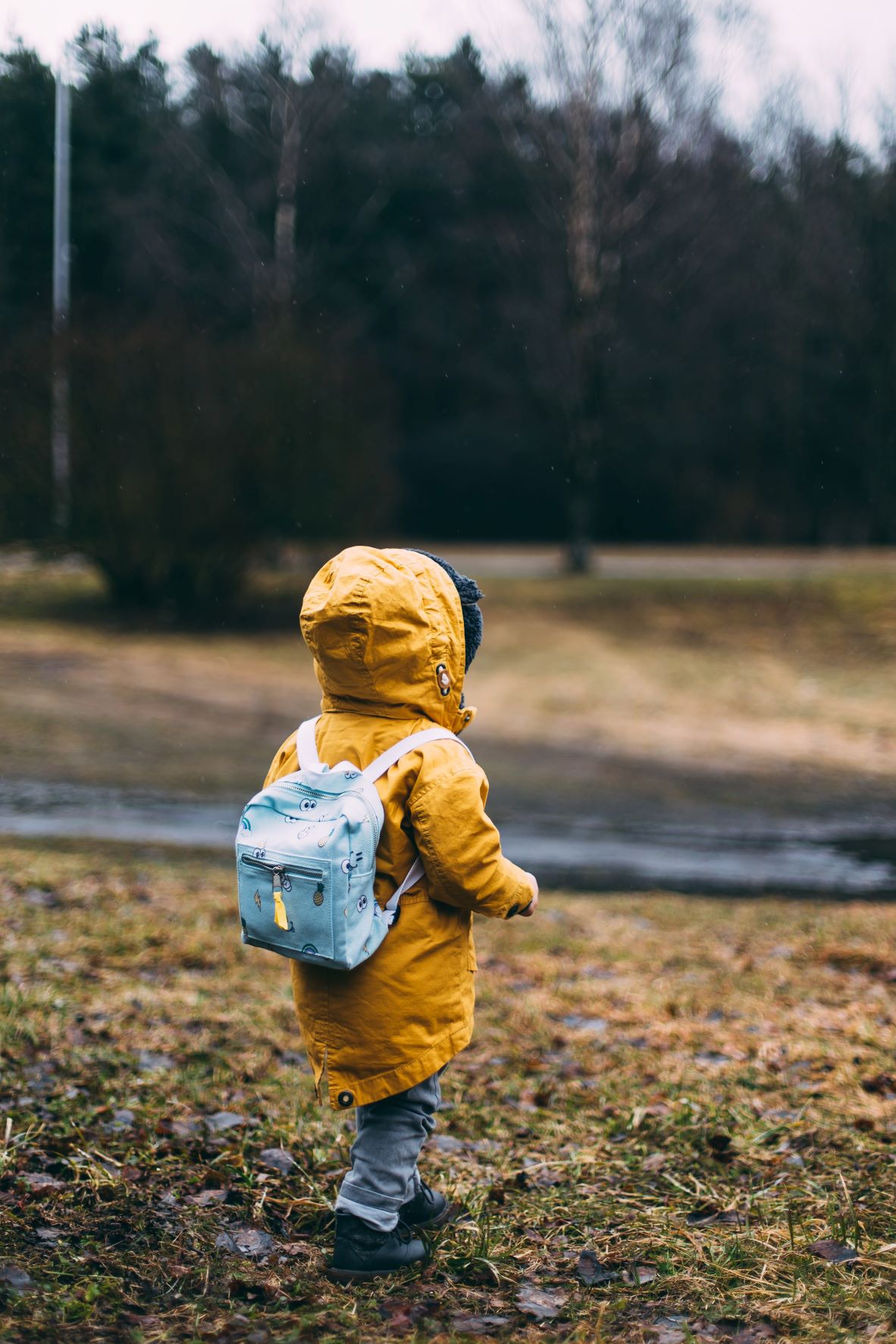 Diagnostikas procesa pilnveide
Informācijas aprites pilnveide
Izmaiņas tiesību aktos
Agrīna intervence un atbalsts
Plašāks pakalpojumu klāsts
Valsts apmaksātu pakalpojumu pilnveide bērniem ar autiskā spektra traucējumiem
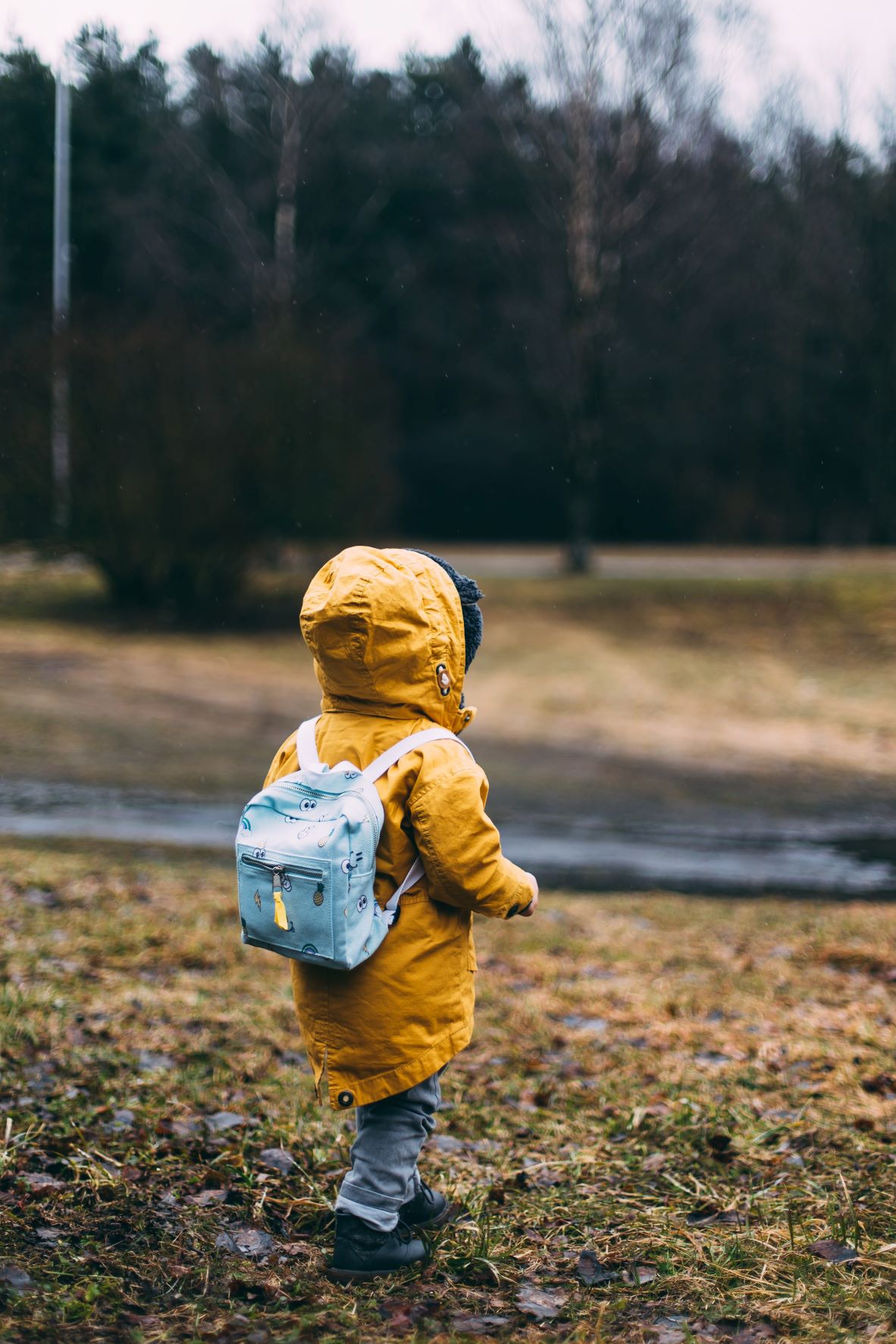 Definēt informācijas apriti no tiesībsargājošā uz sociālo sektoru
Definēt ārstniecības personu iesaisti prevencijas jomā
Starpinstitucionālā sadarbība
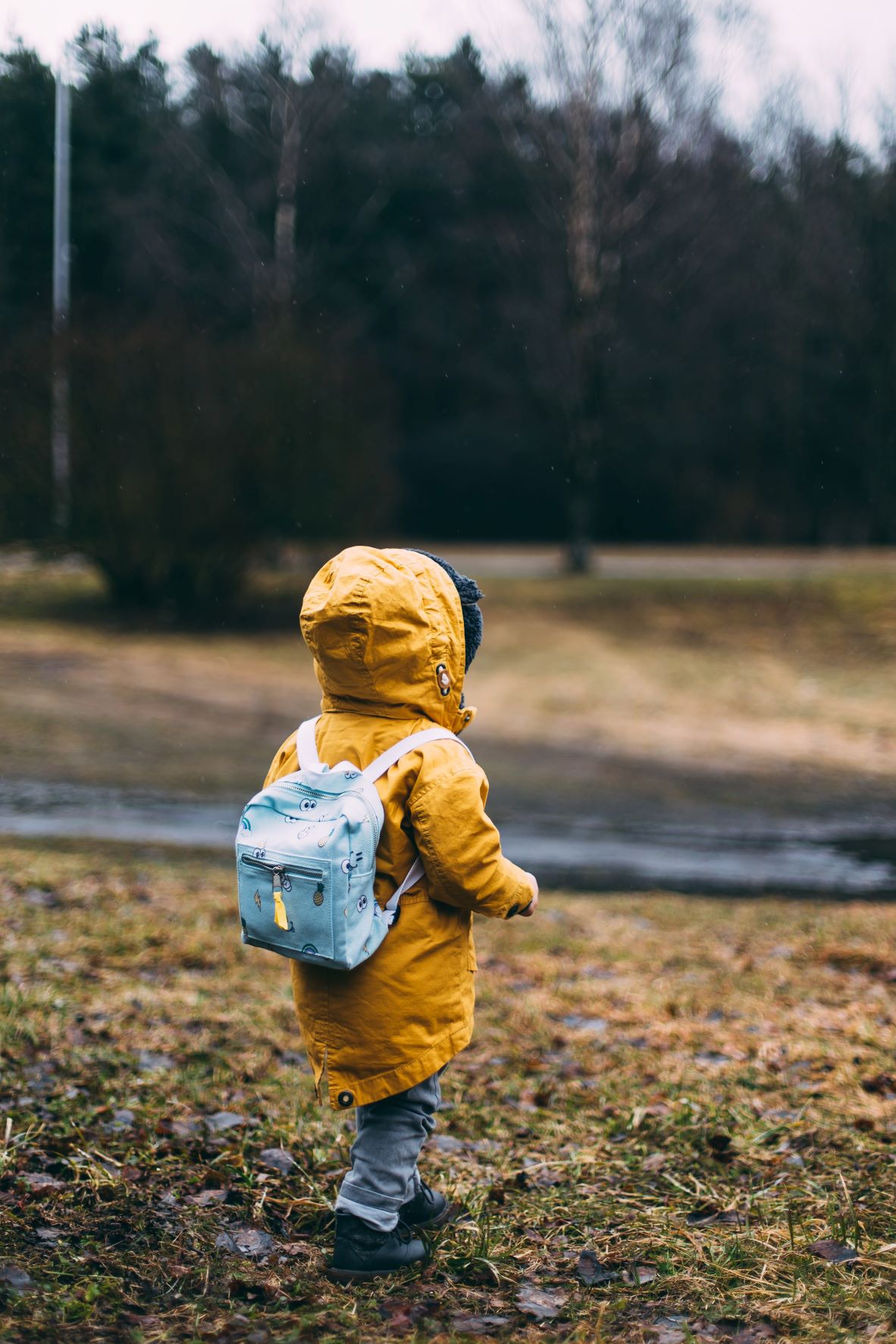 Kādus datus šobrīd vāc
Kas vāc datus
Kādus datus būtu jāvāc
Kādi pētījumi jāveic
Vardarbības pret bērnu datu monitorings
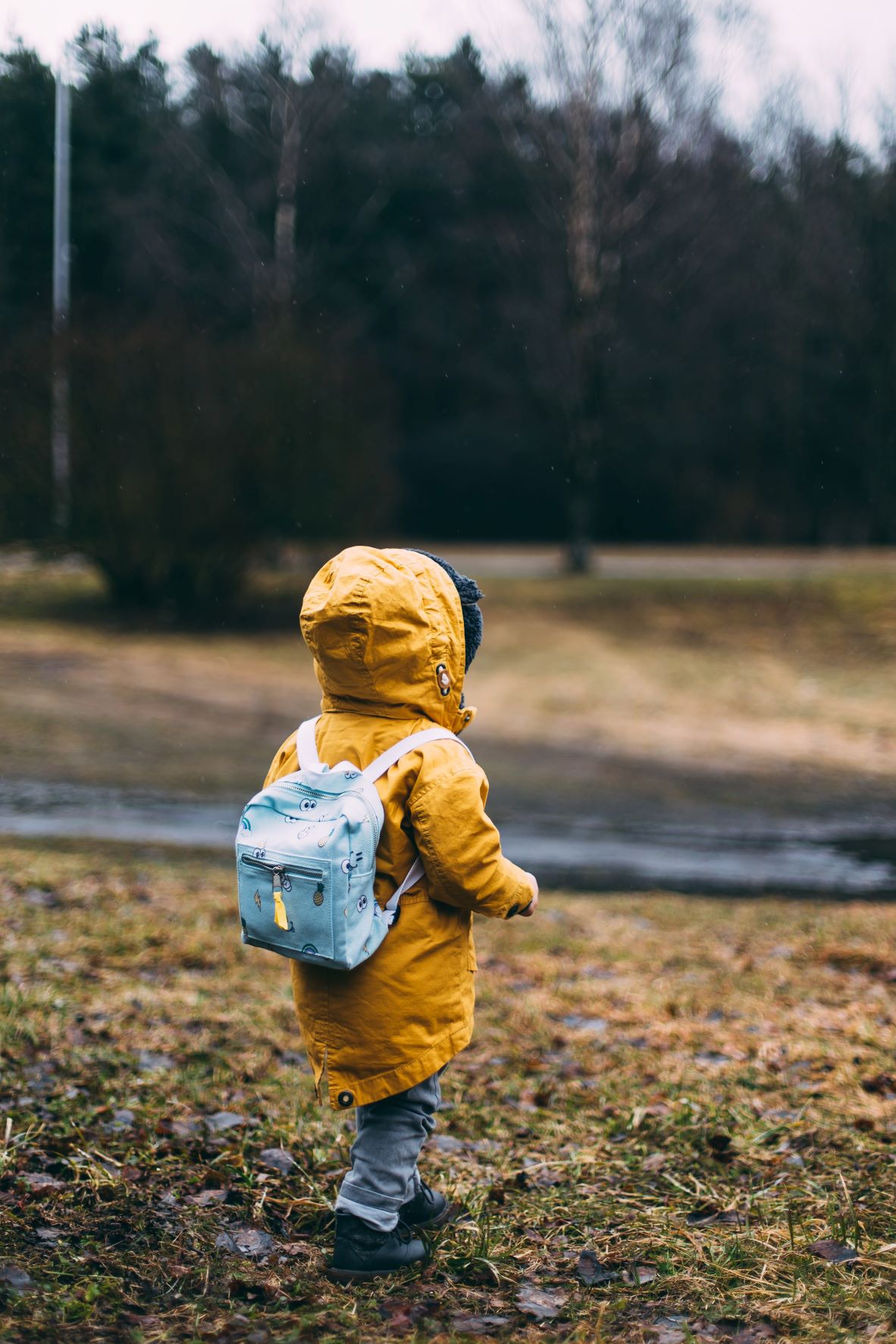 Vienota pieeja darbā ar bērniem, kuriem ir antisociāla uzvedība
Vienots process, kādā iekārto bērnu likumpārkāpumu profilakses lietu
Precizēta ziņošanas kārtība vardarbības pret bērnu gadījumos
Atbalsta pilnveide  bērniem, kuriem ir antisociāla uzvedība
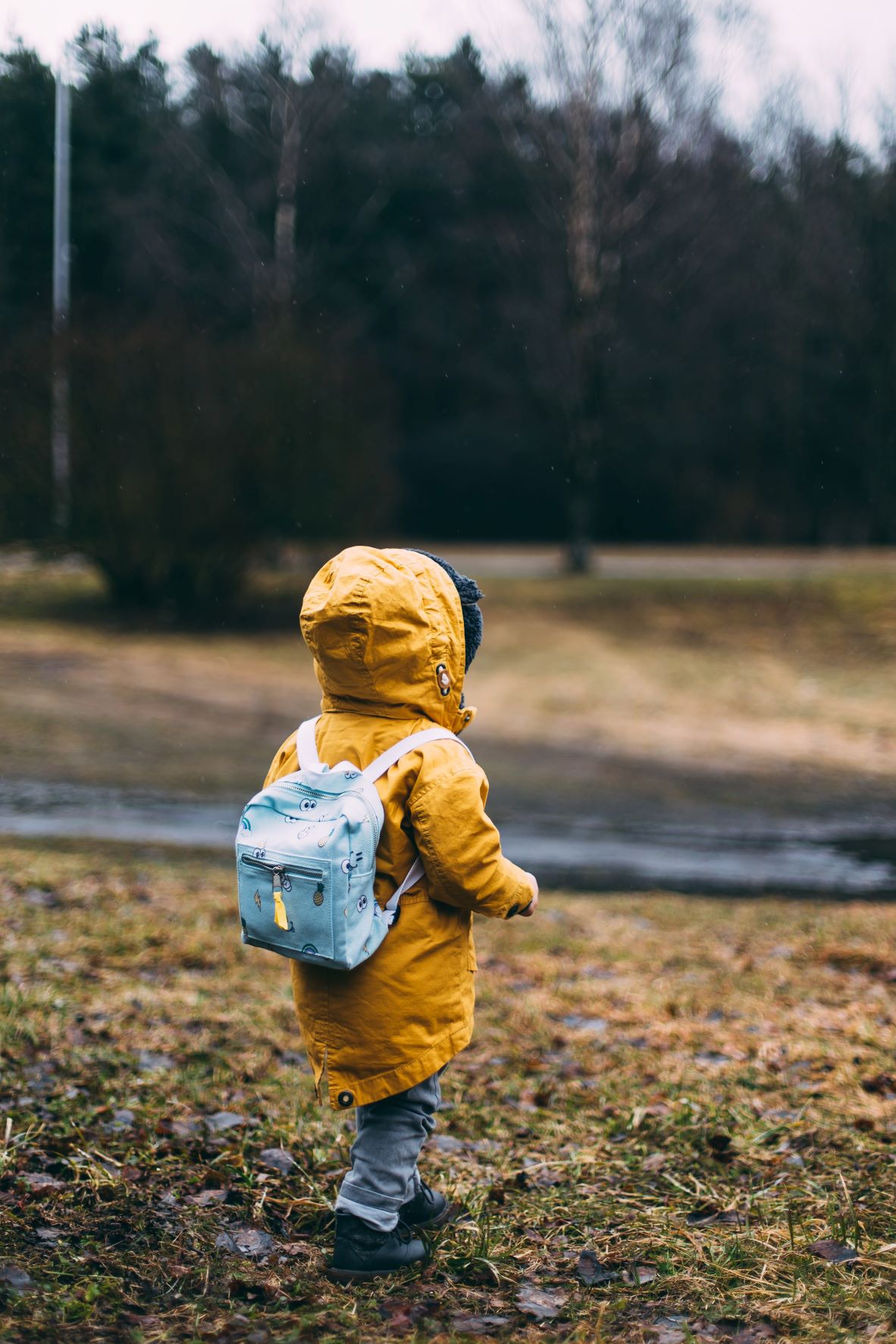 Specializēto audžuģimeņu un ārpusģimenes aprūpes atbalsta centru darbības uzlabošana
Bērnu alternatīvās aprūpes formu diferenciācija, atbalsta sistēmas jauniešiem pēc ārpusģimenes aprūpes pilnveide, adopcijas sistēmas pilnveide
Bērnu alternatīvās aprūpes sistēmas pilnveide
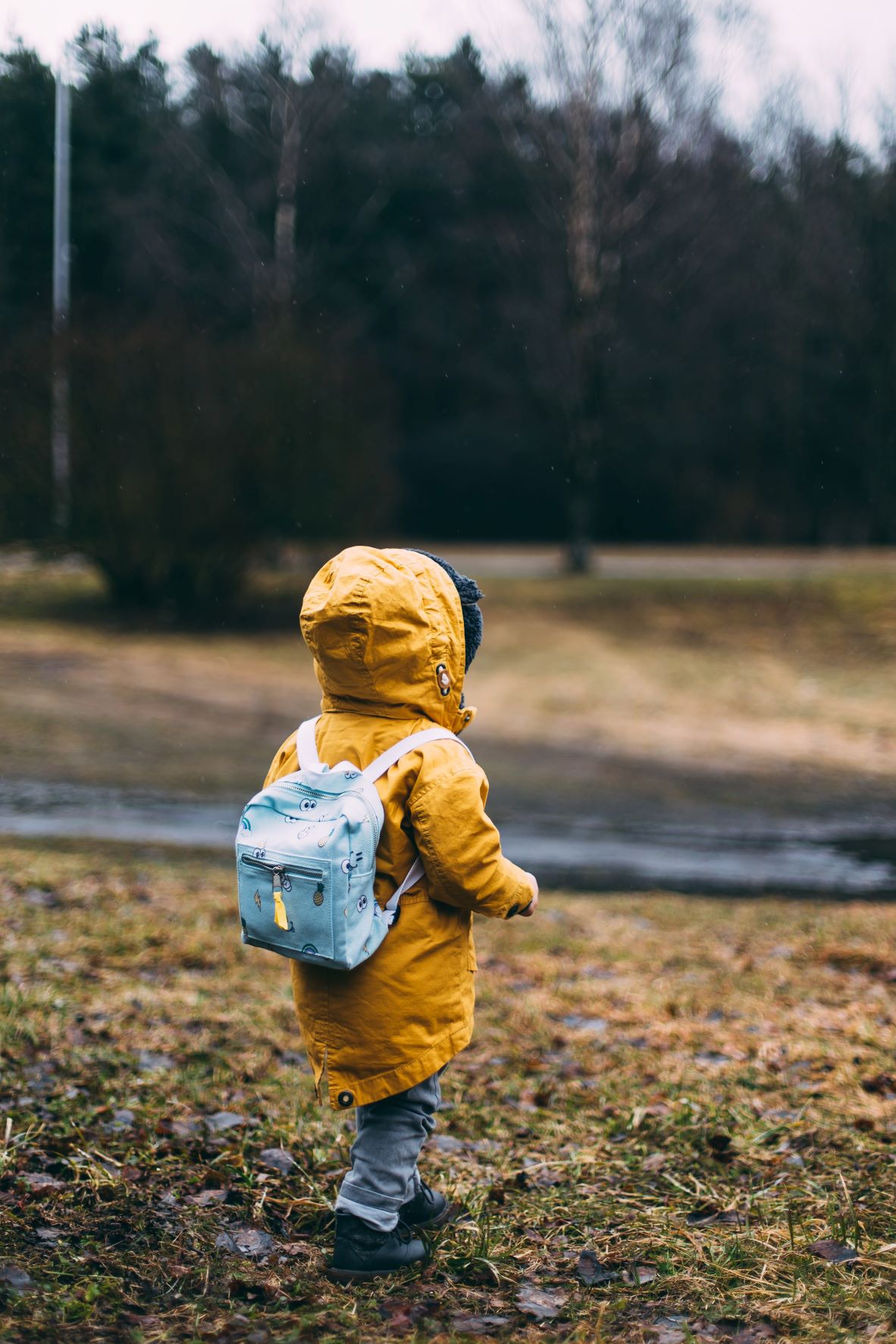 Bezmaksas kontracepcija
Pusaudžu izglītošana
Bērnu un pusaudžu veselības izglītība
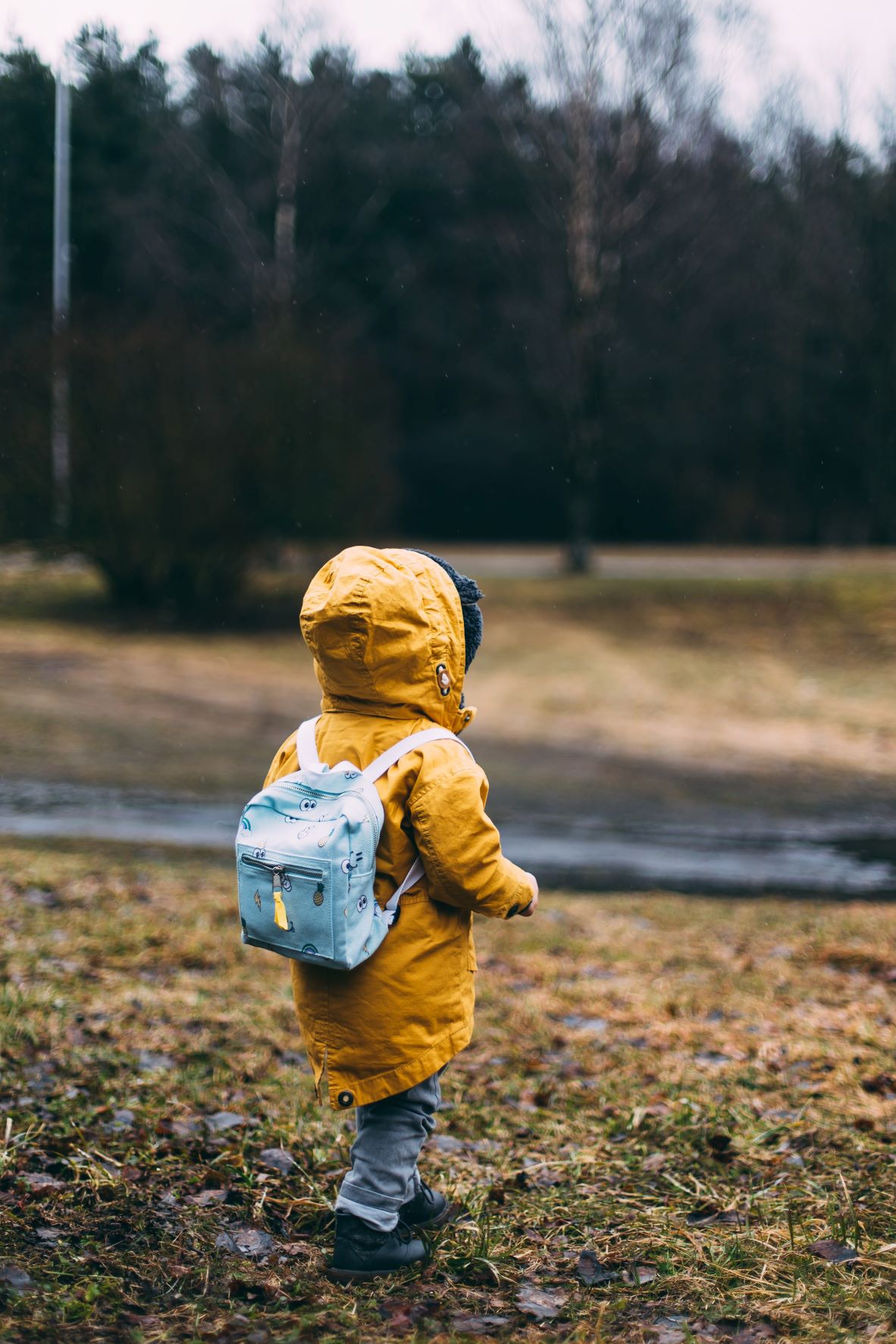 Mediācijas izmantošanas veicināšana
Apmācību programmas saturs
Algoritms, kad bāriņtiesai, jābūt nošķiršanas pieprasītājiem
Bāriņtiesu darba pilnveide
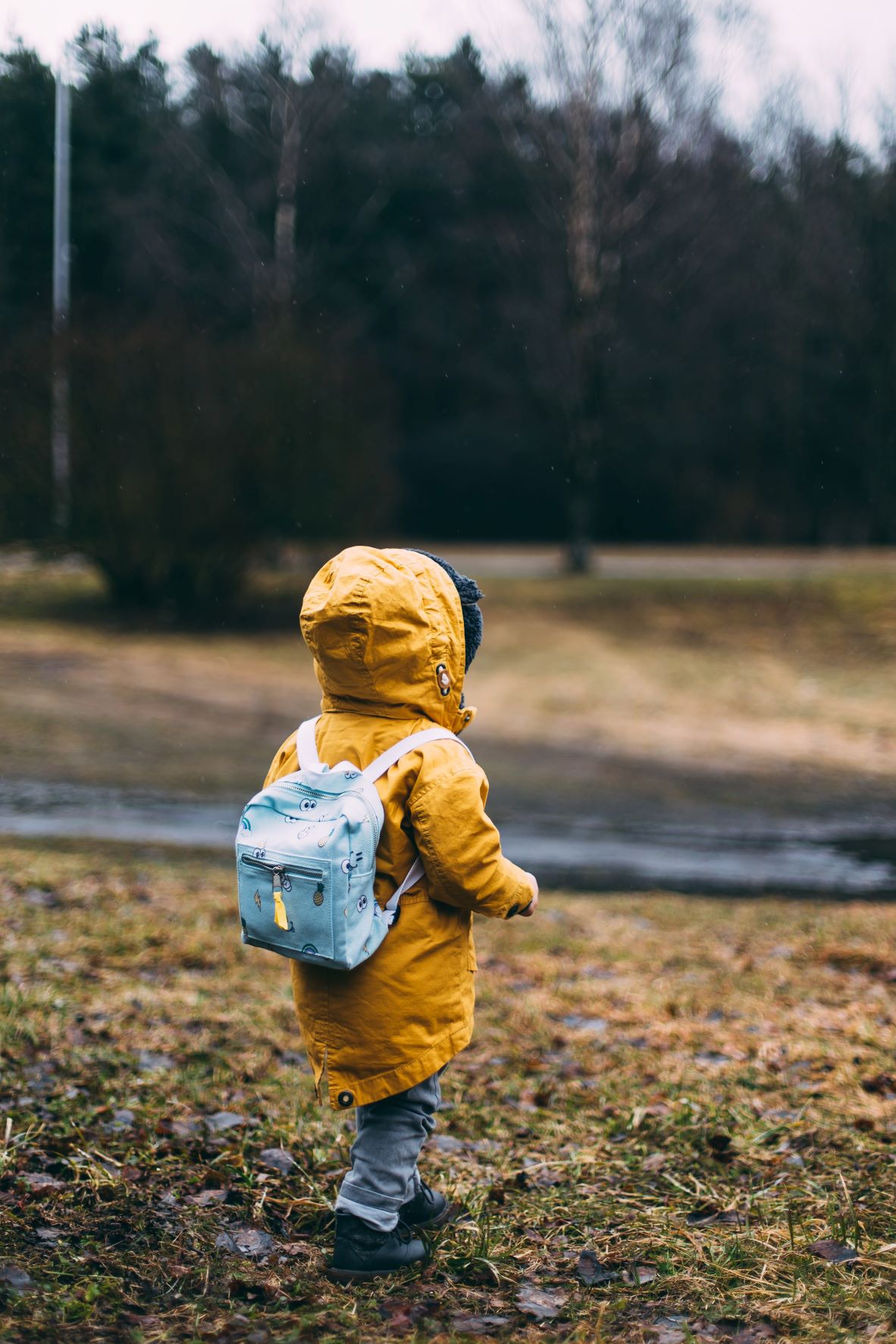 Tiesiskā regulējuma izstrāde
APAS pakalpojumu grozs, pieejamība
Speciālistu profesionālā pilnveide
Institucionālais risinājums
Sadarbības tīklu izveide
Pedagoģiski psiholoģiskais atbalsts un agrīnā prevencija
Priekšlikums neveidot!
www.lm.gov.lv

Twitter:@Lab_min
https://www.facebook.com/labklajibasministrija

Flickr.com:Labklajibas_ministrija

Youtube.com/labklajibasministrija

Draugiem.lv/labklajiba
Izmantotie attēli no: www.godagimene.lv